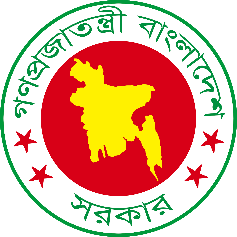 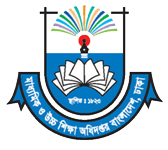 Kalukhali Upazila Online School
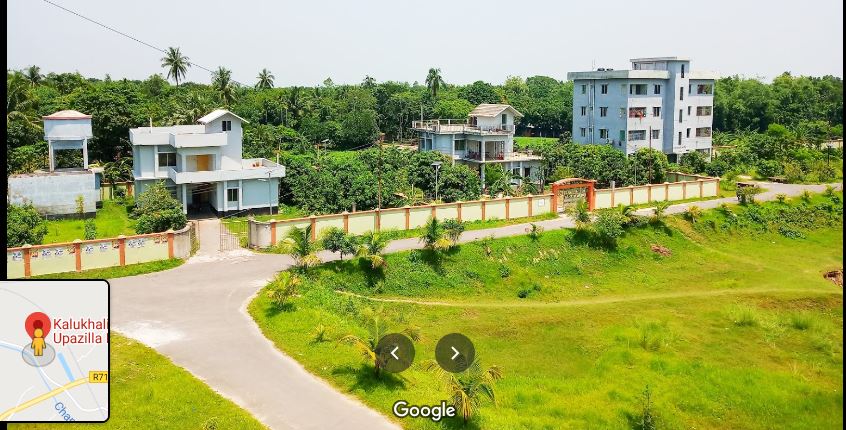 WELCOME
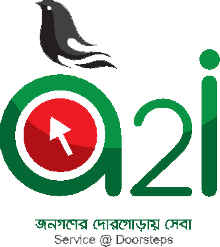 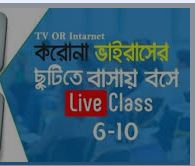 sulyman_hossain@yahoo.com
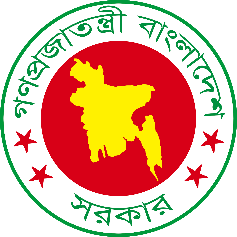 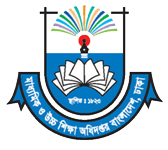 Kalukhali Upazila Online School
NOKIA-4G
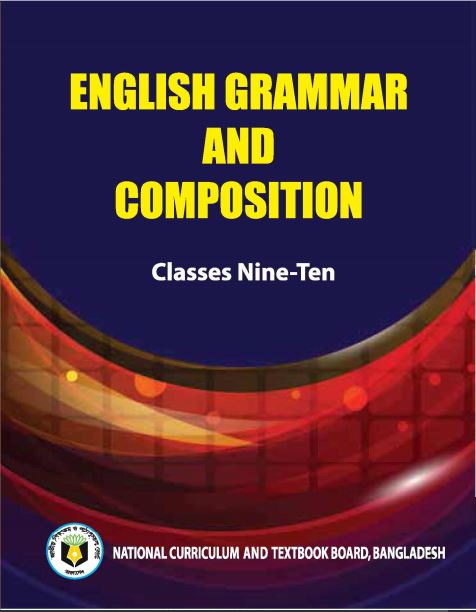 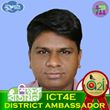 Md. Sulyman Hossain
Asst. teacher (Ict)
Alhaj Amena Khatun Bidyapith
Kalukhali,Rajbari.
01303800430.
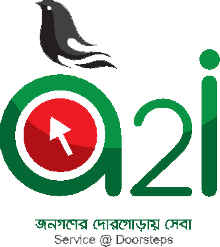 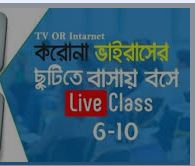 sulyman_hossain@yahoo.com
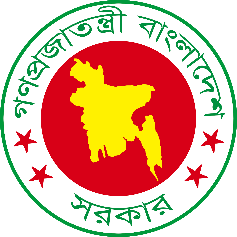 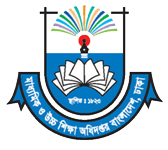 Kalukhali Upazila Online School
Let us enjoy some image and texts to guess something.
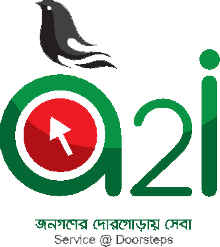 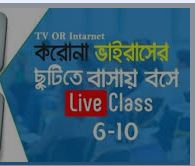 sulyman_hossain@yahoo.com
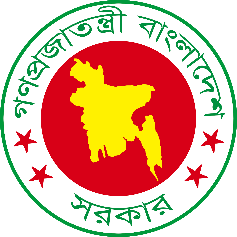 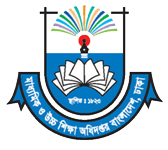 Kalukhali Upazila Online School
He said, “ Shot the ball.”
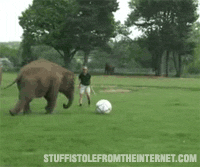 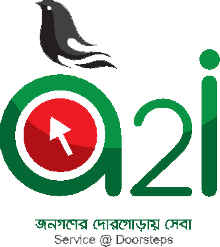 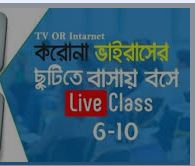 sulyman_hossain@yahoo.com
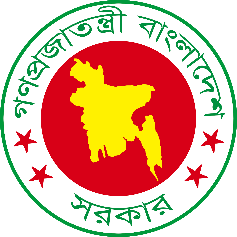 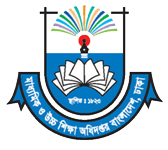 Kalukhali Upazila Online School
One  said to another, “Don’t disturb me.”
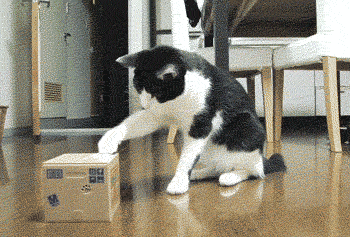 One requested another not to disturb him.
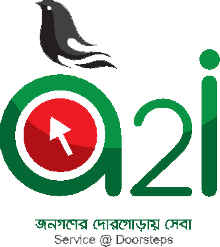 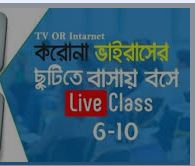 sulyman_hossain@yahoo.com
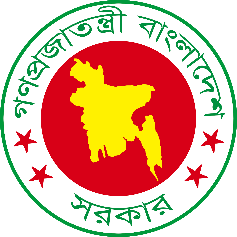 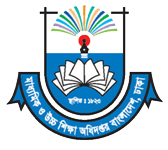 Kalukhali Upazila Online School
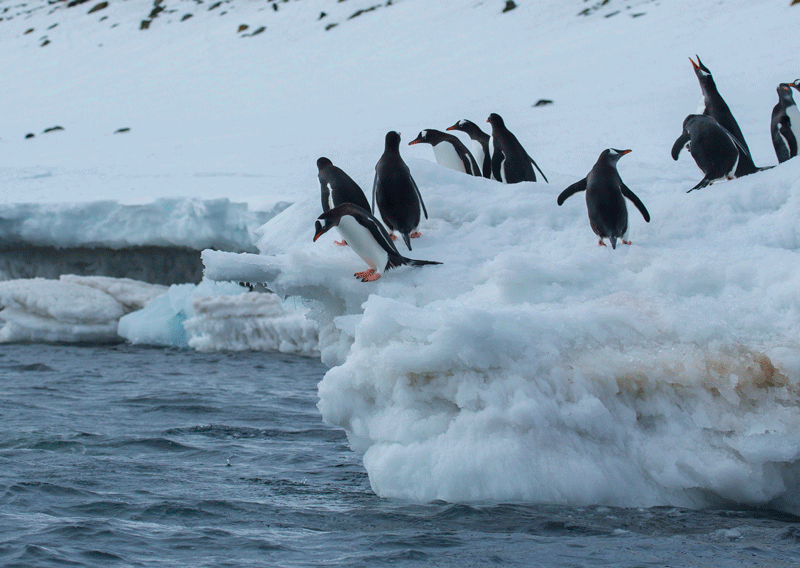 The penguin said,” Let’s jump into the sea.”
The penguin proposed that they should jump into the sea.
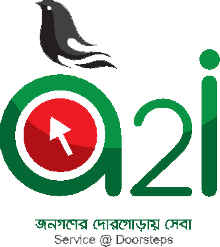 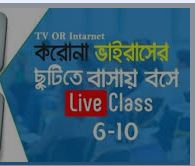 sulyman_hossain@yahoo.com
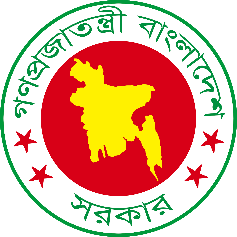 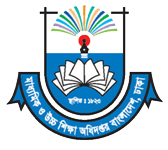 Kalukhali Upazila Online School
Tell me what are 
we going to discuss  today?
Direct and indirect speech of Imperative sentence.
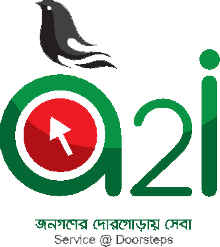 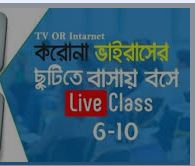 sulyman_hossain@yahoo.com
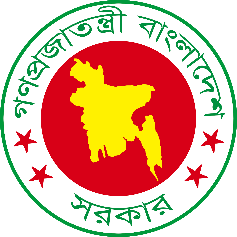 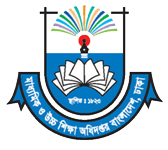 Kalukhali Upazila Online School
Our today's lesson is---
Converting imperative sentence from direct to indirect speech.
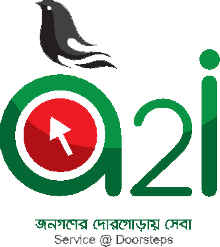 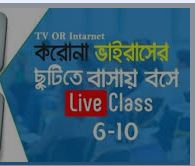 sulyman_hossain@yahoo.com
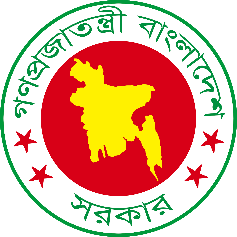 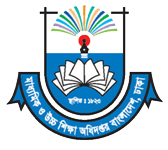 Kalukhali Upazila Online School
Learning outcomes
After we have studied this lesson, we will be able to--
define imperative sentence
identify the patterns of imperative sentence
convert imperative sentence into indirect speech.
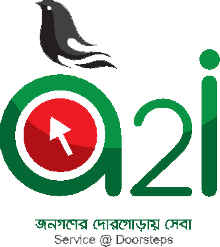 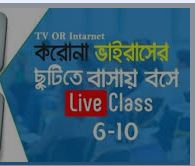 sulyman_hossain@yahoo.com
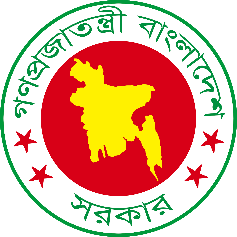 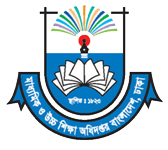 Kalukhali Upazila Online School
Basic in indirect
How reporting verb changes in pattern -1
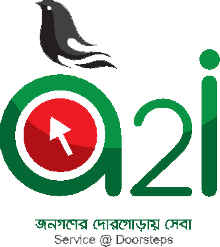 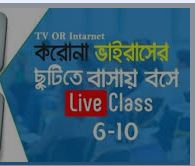 sulyman_hossain@yahoo.com
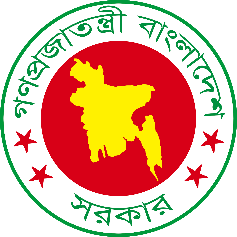 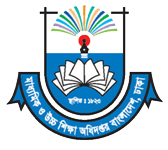 Kalukhali Upazila Online School
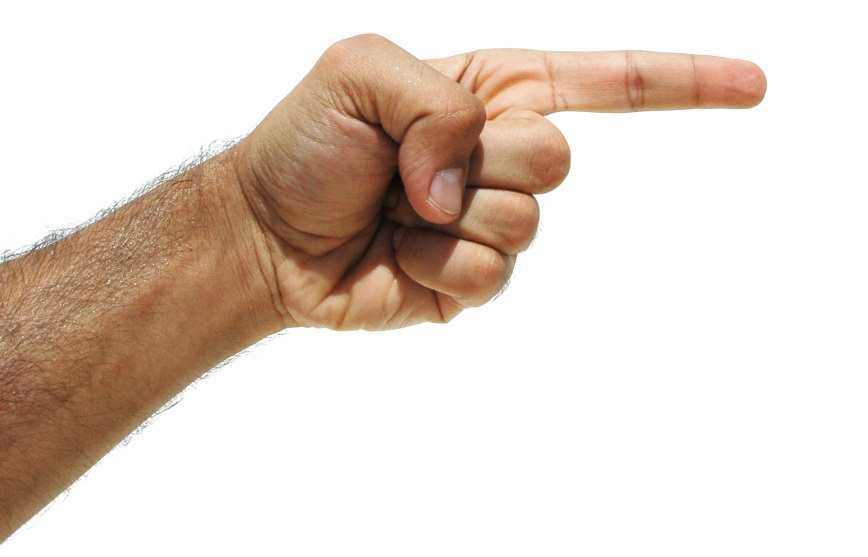 He said to me, “Do your duty.”
He  ordered me to do my duty.
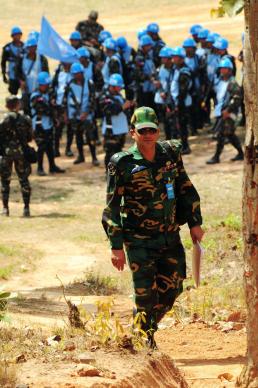 The commander said to
 the soldiers , “March on.”
Direct speech
Indirect speech
The commander commanded 
the soldiers to march on.
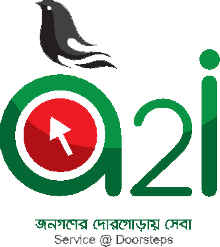 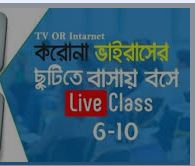 sulyman_hossain@yahoo.com
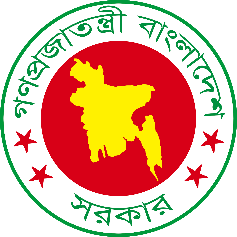 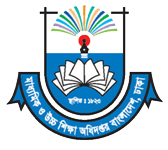 Kalukhali Upazila Online School
He said to me, “Please help me.”
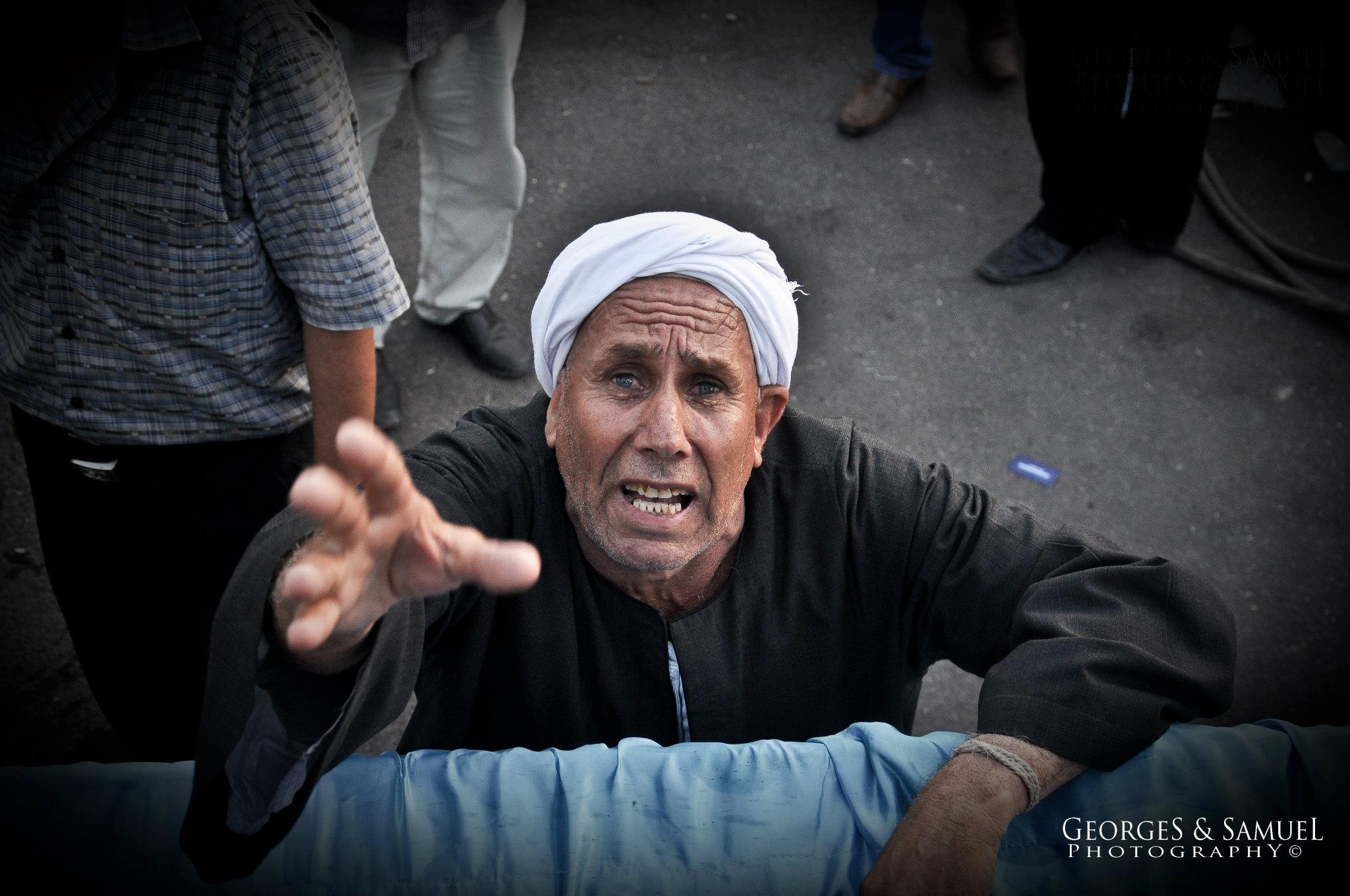 He requested me to help him.
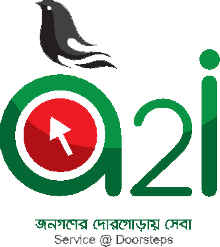 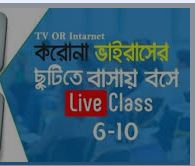 sulyman_hossain@yahoo.com
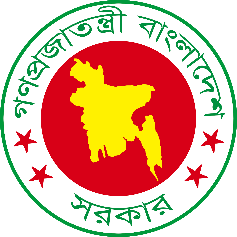 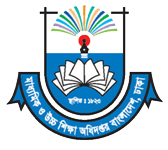 Kalukhali Upazila Online School
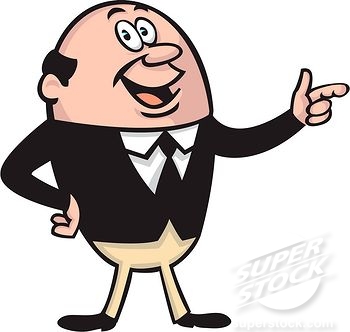 Direct speech
He said to me, “Obey your parents.”
He advised me to obey my parents.
Indirect speech
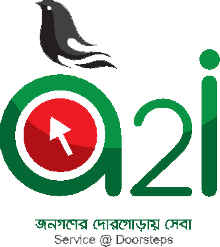 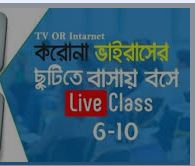 sulyman_hossain@yahoo.com
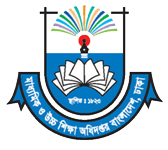 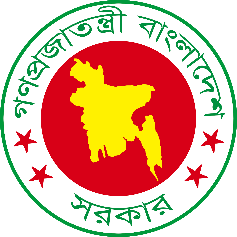 Kalukhali Upazila Online School
He said to me, “Let me drop the matter.”
He said to me, “Let us play the match.”
He proposed to me that we should play the match.
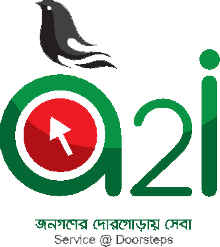 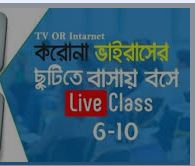 sulyman_hossain@yahoo.com
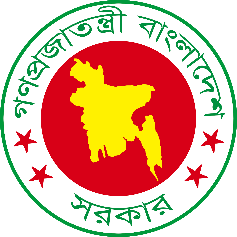 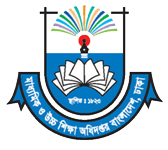 Kalukhali Upazila Online School
Convert into indirect
He said to me ,” Let him go.”
My friend said to me,” Let us settle the dispute.”
The teacher said to the student, “ Follow elders.”
Rahim said, “ Let us swim in the pond.”
The man said to the boys,” Let them enjoy the game.”
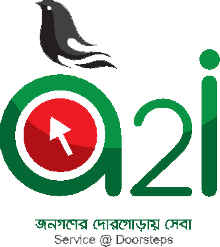 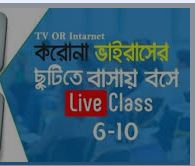 sulyman_hossain@yahoo.com
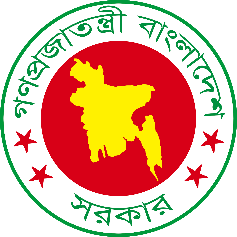 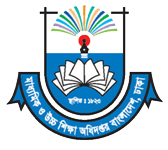 Kalukhali Upazila Online School
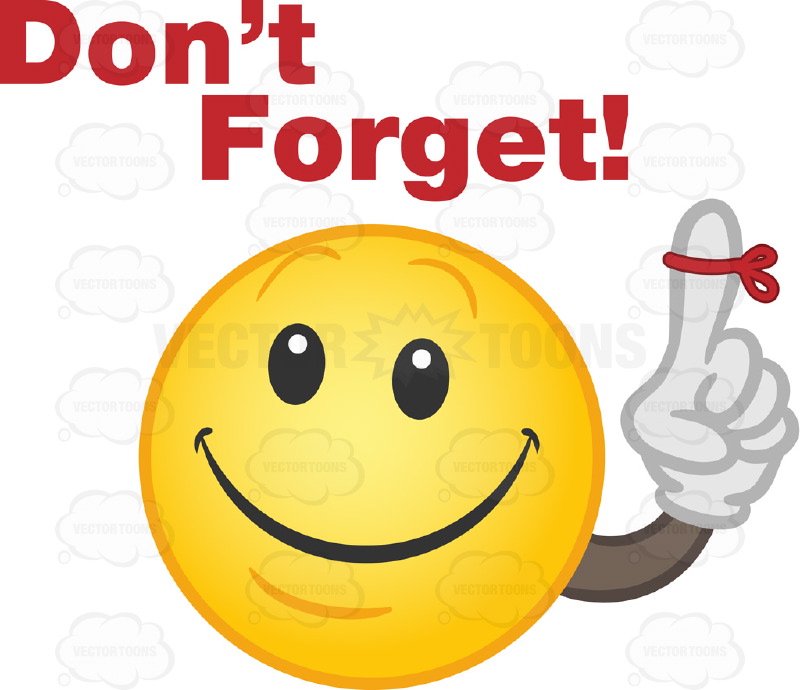 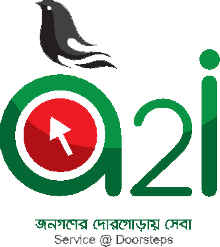 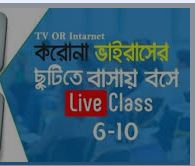 sulyman_hossain@yahoo.com
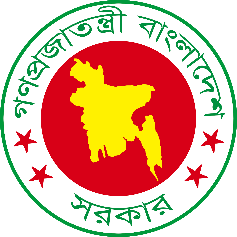 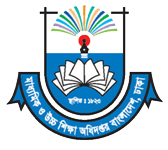 Kalukhali Upazila Online School
He said to me, “Don’t disobey your parents.”
He advised me not to disobey my parents.
Mother said, “Don’t follow the bad.”
Mother advised not to follow the bad.
Notes
If the reported speech begins with imperative  ‘Don’t’, you have to write ‘not to’ before reported speech while changing a direct speech into indirect speech.
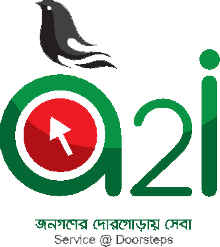 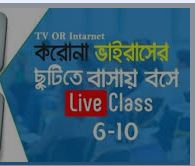 sulyman_hossain@yahoo.com
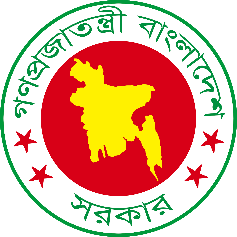 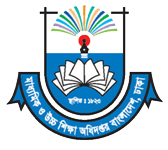 Kalukhali Upazila Online School
Group-1& 3
Write the structure of imperative sentence, pattern-1 and how the reporting verb changes. Write two examples.
Group Work
Group-2 & 4
Write the structure of imperative sentence, pattern-2 and how the reporting verb changes. Write two examples.
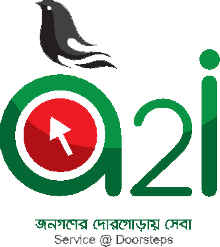 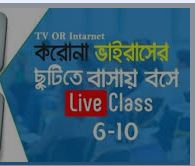 sulyman_hossain@yahoo.com
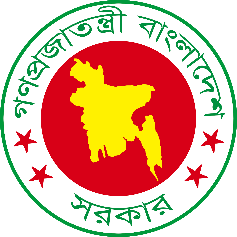 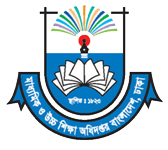 Kalukhali Upazila Online School
Evaluation
Answer the following questions.
What do you mean by imperative sentence?
What is to be written in place of ‘don’t’?
How is it to be changed with Let’s sentence?
What are the structures of imperative sentence?
Where does ‘that’ use in imperative sentence?
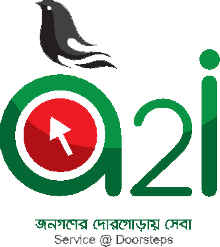 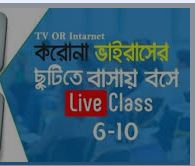 sulyman_hossain@yahoo.com
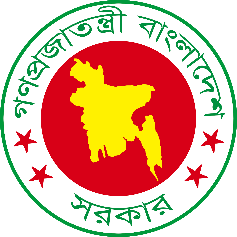 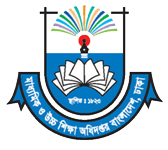 Kalukhali Upazila Online School
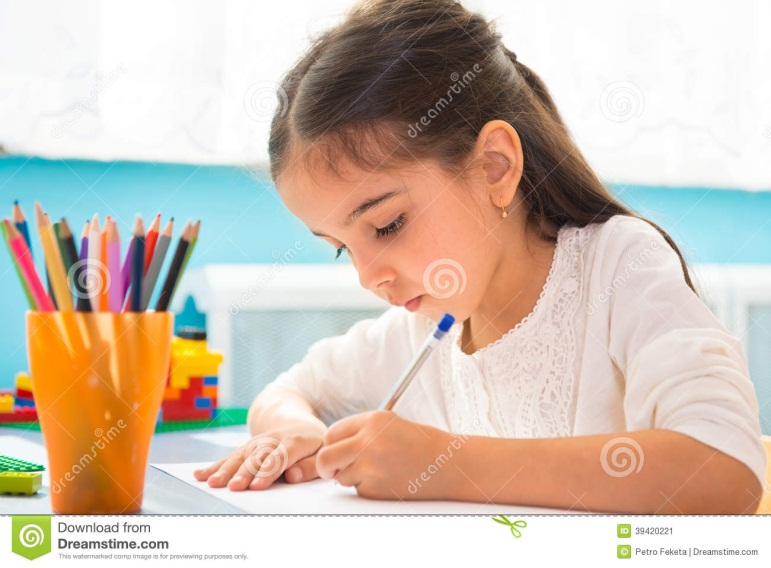 Home
Task
Change the following speech from direct to indirect—
The teacher said to me, “ Never tell a lie.”
Father said to his son, ”Go to school regularly.”
He said to me,” Please give me a hundred taka.”
“Get out,” said he.
“Let’s enjoy the match,” said my friend.
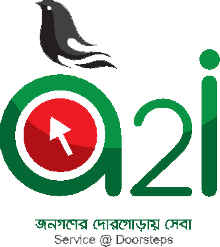 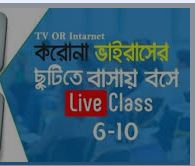 sulyman_hossain@yahoo.com
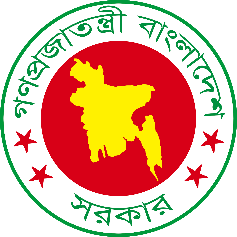 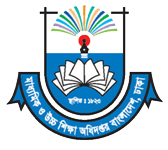 Kalukhali Upazila Online School
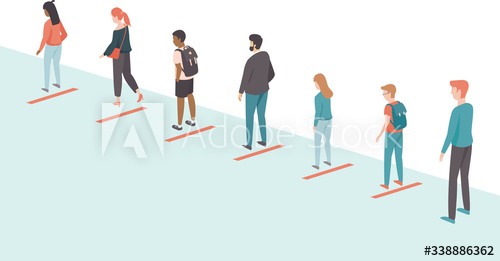 Stay Home
Good Bye !
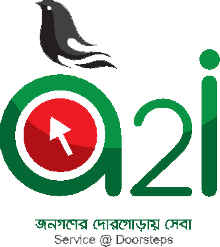 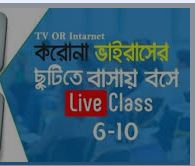 sulyman_hossain@yahoo.com